Health
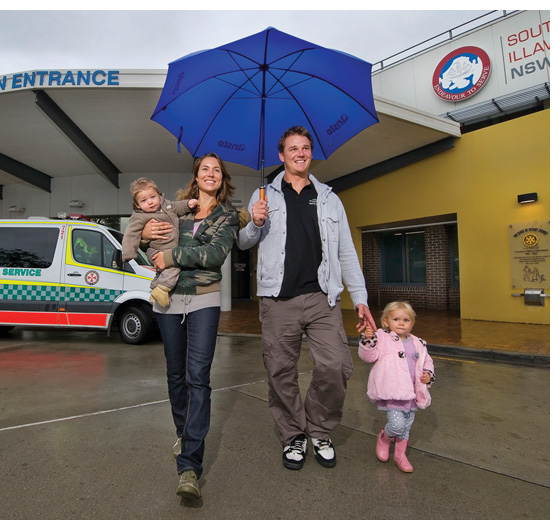 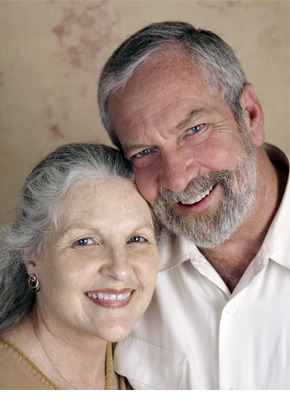 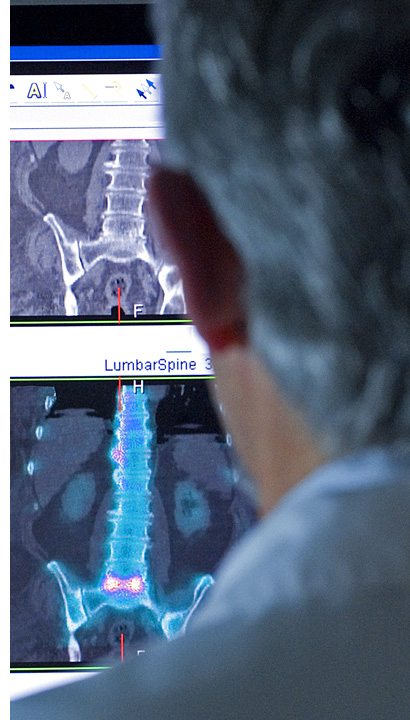 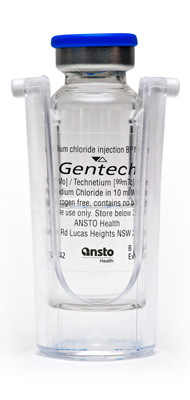 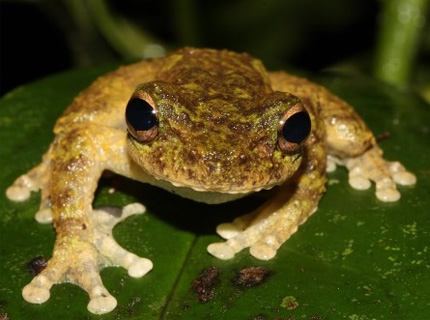 [Speaker Notes: Key point - We produce around 85 per cent of all of Australia’s nuclear medicine

ANSTO delivers 10,000 patient doses of vital radiopharmaceutical every week to the Australian health industry, used by medical professionals in the diagnosis and treatment of serious diseases such as cancer

Our researchers undertake ground breaking medical research in areas such as Alzheimer’s Disease, Parkinson’s Disease and Multiple Sclerosis.  

Our scientists are undertaking research on the skin secretions of Australian frogs using ANSTO’s time-of-flight neutron reflectometer, Platypus, that could lead to the development of powerful new forms of antibiotics. These could help fight hospital acquired infections that do not respond to some antibiotics.

Australian Nuclear Medicine Project - a $168 million Commonwealth Government and ANSTO project that includes an export scale nuclear medicine manufacturing plant, which will secure Australia’s ability to produce Molybdenum-99 (Mo-99) and increase capacity to meet a significant proportion of the world’s needs, and a collocated Synroc waste treatment plant, which will deliver a permanent, safe and economical way of treating waste  from past, current and future manufacture of nuclear medicines. 

Photos clockwise from top left:  a vial of nuclear medicine produced by ANSTO Health; older couple; Doctor viewing a SPECT/CT (single-photon emission computed tomography/computed tomography ) bone scan; Australian Green-Eyed Tree Frog; family leaving a hospital]
Diagnostic Imaging
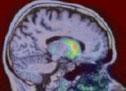 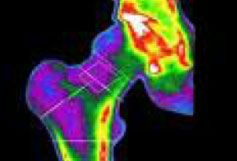 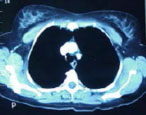 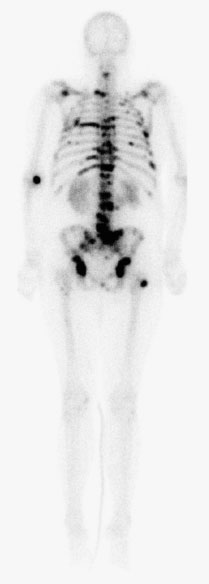 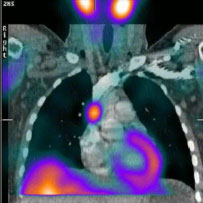 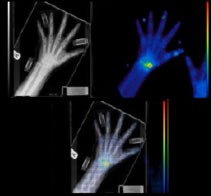 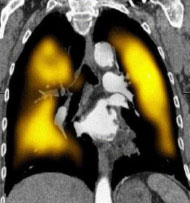 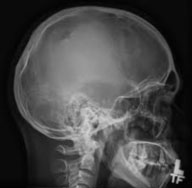 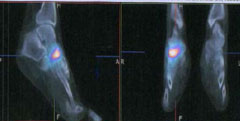 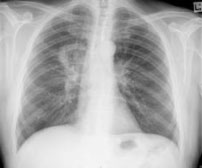 Why do we need different radiopharmaceuticals?
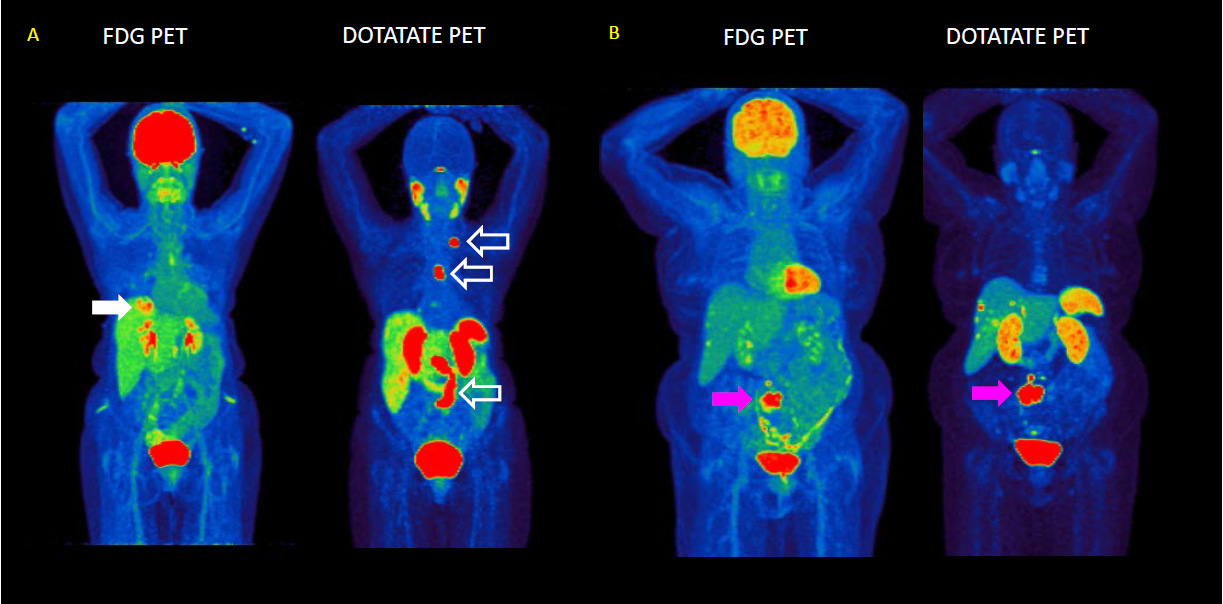 Radioisotope Production
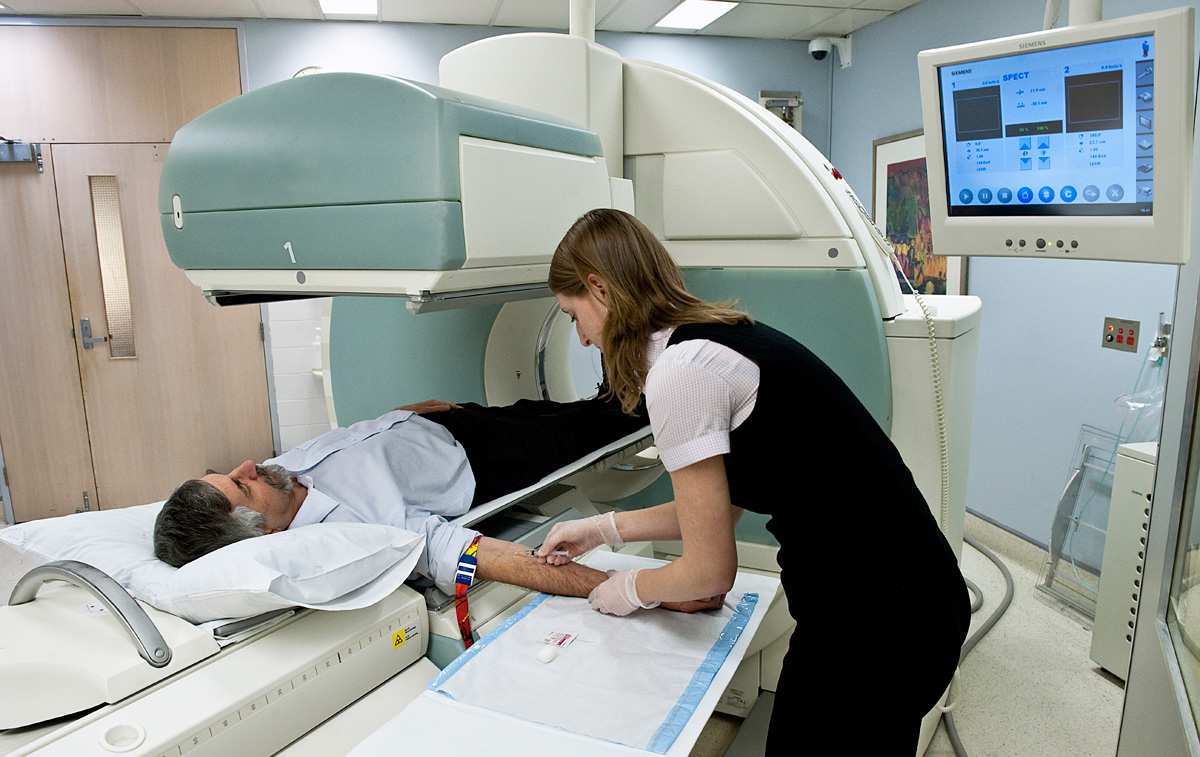 2 million doses of nuclear medicine are manufactured each year at ANSTO
[Speaker Notes: 2 million doses of nuclear medicine are manufactured each year at ANSTO 
Supplying hospitals, radio-pharmacies  and  private practice 
Export  LEU/LEU Mo-99]
Interventional Procedures
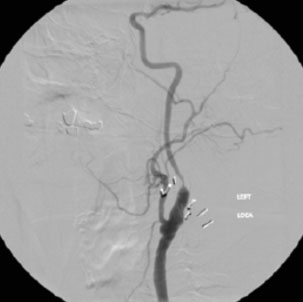 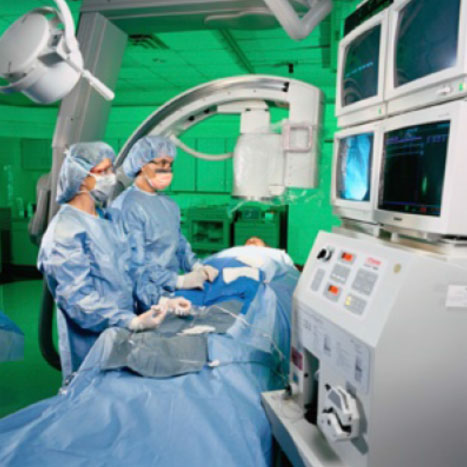 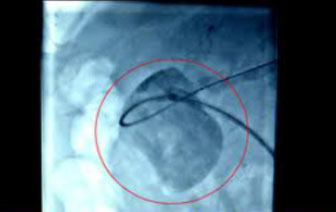 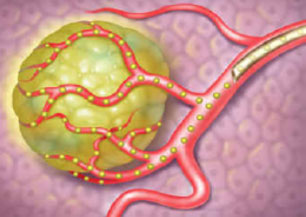 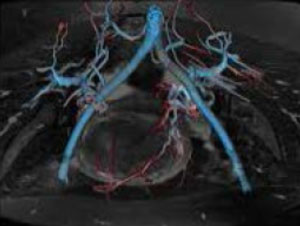 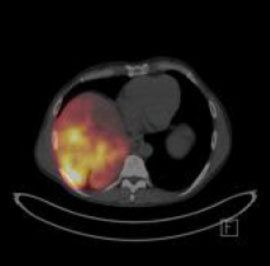 Monitoring Treatment
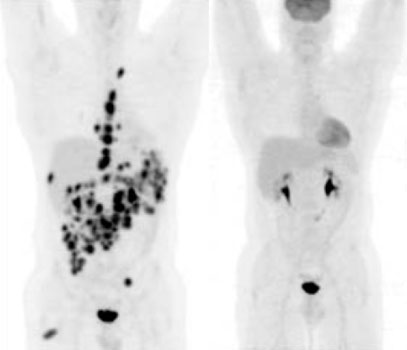 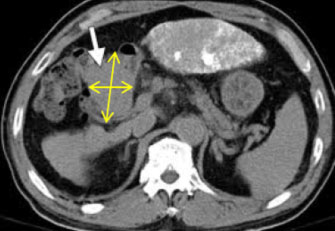 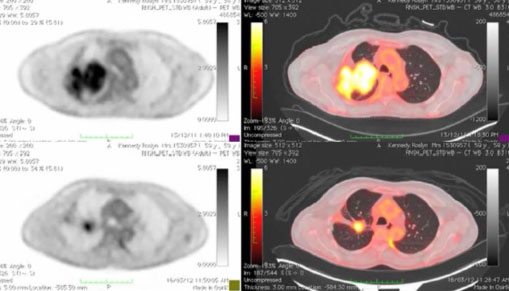 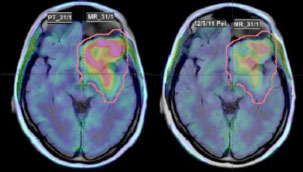 Therapy
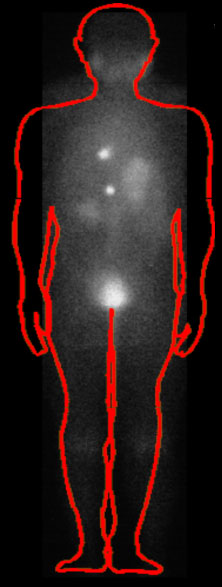 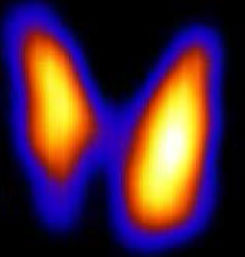 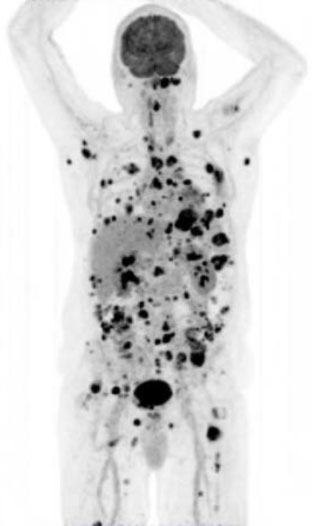 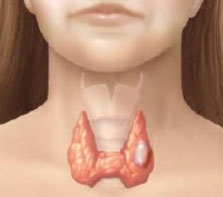 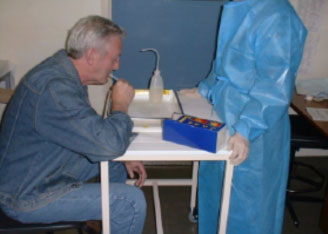 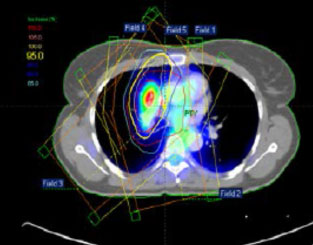 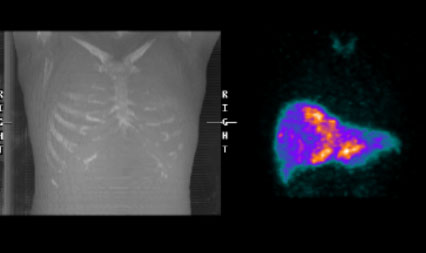 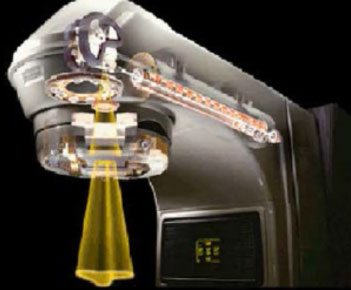